REPUBLIKA
INDONEZIJA
LEGA
JV Azija
1.919.440 km² površine – 16. mesto
Glavno mesto – Džakarta (Jakarta)
Arhipelag – okoli 17.500 otokov, 6.000 poseljenih
Java, Sumatra, Sulawesi, Borneo (Kalimantan), Nova Gvineja (Irian Jaya)
RELIEF
Stičišče večih litosferskih plošč
Evrazijska plošča (Veliki Sundski otoki)
Avstralsko – melanezijska plošča (Mali Sundski otoki)
Wallaceova ločnica
300 vulkanov, mnogi aktivni
Najvišja gora – Puncak Jaya (4.884m)
INDONEZIJA
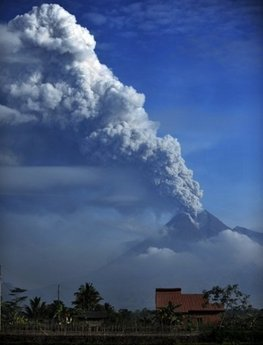 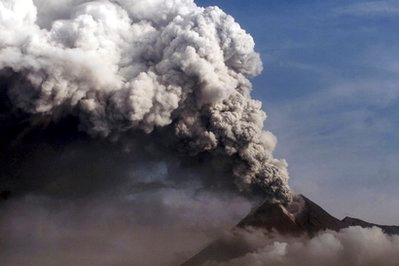 VULKAN MOUNT MERAPILETA 2010
ZGODOVINA
okoli 1.150.000 pr. n. št. – javanski človek
okoli 2000 pr. n. št. – moderni prebivalci, iz Indokine
Okoli 500 – nastanek mestnih držav
1511 – prihod portugalskih kolonistov
1797 – prevzem Nizozemcev
17. 8. 1945 – samostojna Republika Indonezija
PREBIVALSTVO
238 milijonov – 4. po številu prebivalcev
Java – najbolj poseljen otok na svetu, 130 milijonov prebivalcev – preseljevanje 
Več kot sto etničnih skupin – Javanci, Sundanci, Kitajci
RELIGIJA
Sunitski muslimani – več kot 85%
Hindujci – 10%
Kristjani, budisti, šiiti
GOSPODARSTVO
ČLANICA G20 IN APEC (azijsko – pacifiško ekonomsko sodelovanje)
Nafta, zemeljski plin
Rudarstvo – kositer, nikelj, boksit, baker, premog, zlato, srebro
Industrija (tekstilna)
KMETIJSTVO
Več kot 50% prebivalstva
Ekstenzivno, samooskrbno
45 milijonov ha obdelovalnih površin
Riž
Koruza, soja, maniok, arašidi, kava, tobak, kavčuk, čaj, sladkorni trs, tropsko sadje
Govedoreja, reja perutnine
PODNEBJE
Ekvatorialno
Povprečne temperature 23°C v višje ležečih delih, 28 °C ob morju
Najvišji vrhovi trajno zasneženi
Zračna vlažnost 70 - 90%
2000 – 2500 mm padavin na leto
MONSUNI
	- poletni 
		- suhi
		- junij - oktober
	- zimski
		- vlažni
 		- november - marec
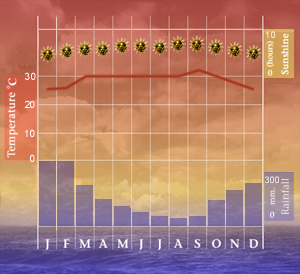 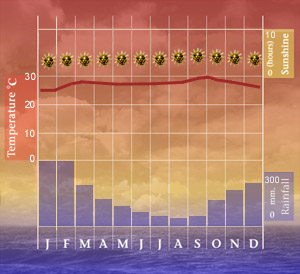 KLIMOGRAM DŽAKARTE           KLIMOGRAM BALIJA
PRST
Najrodovitnejša ob vznožjih ognjenikov – velika poseljenost
Zahod – rdeče prsti (ultisoli)
Vzhod – temno rjave prsti (inceptisoli)
RASTLINSTVO
Tropski deževni gozd
Listopadni gozd (sever)
Gorsko rastje (vzhod)
Obmorsko rastje (obale)
28.000 vrst rastlin (orhideje, bambusi, mesojede rastline, ...)
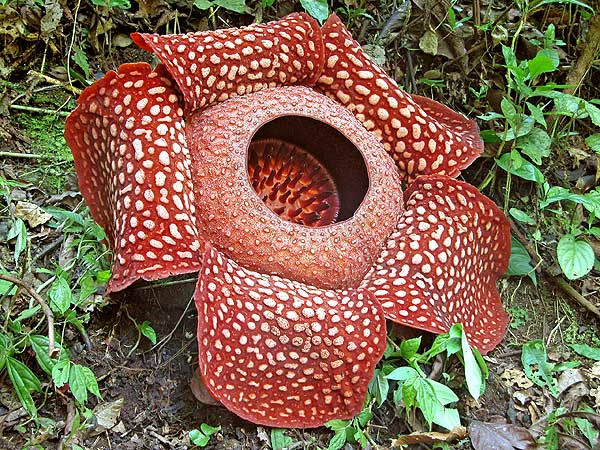 RAFFLESIA ARNOLDII
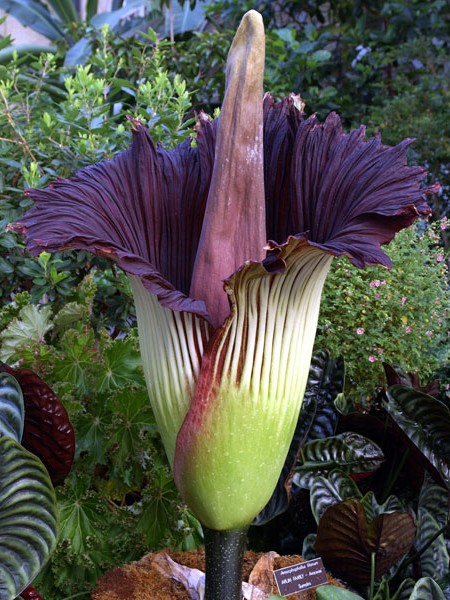 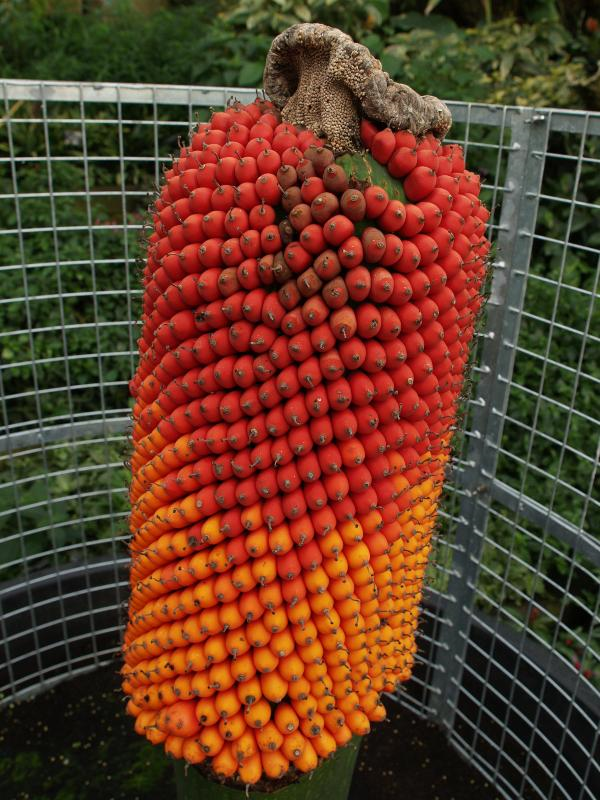 TITAN ARUM
ŽIVALSTVO
381 vrst sesalcev
771 vrst ptic
449 vrst plazilcev
1000 sladkovodnih rib
Številni endemiti (sumatranski tiger, bornejski slon, javanski nosorog)
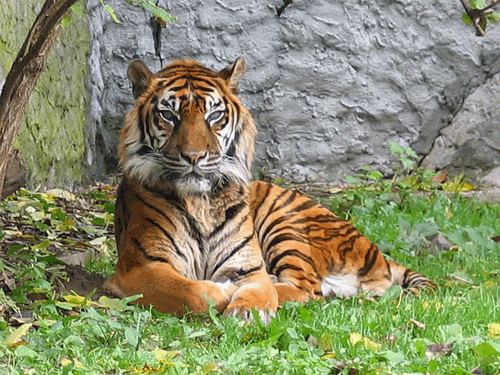 SUMATRANSKI TIGER
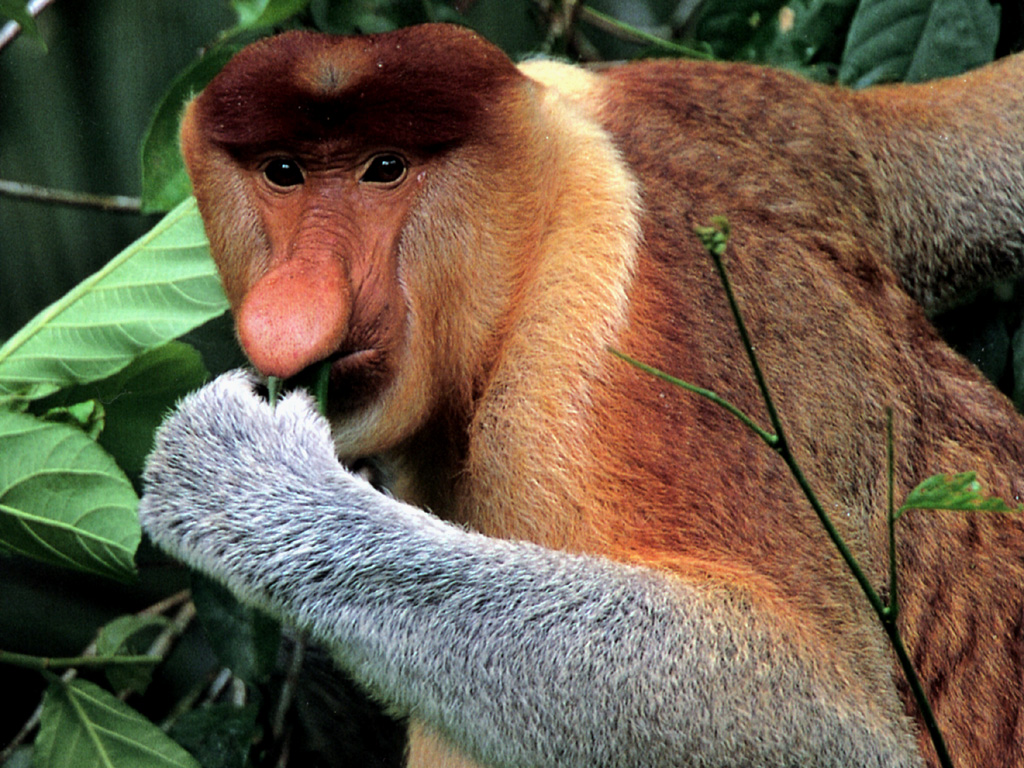 NOSAN